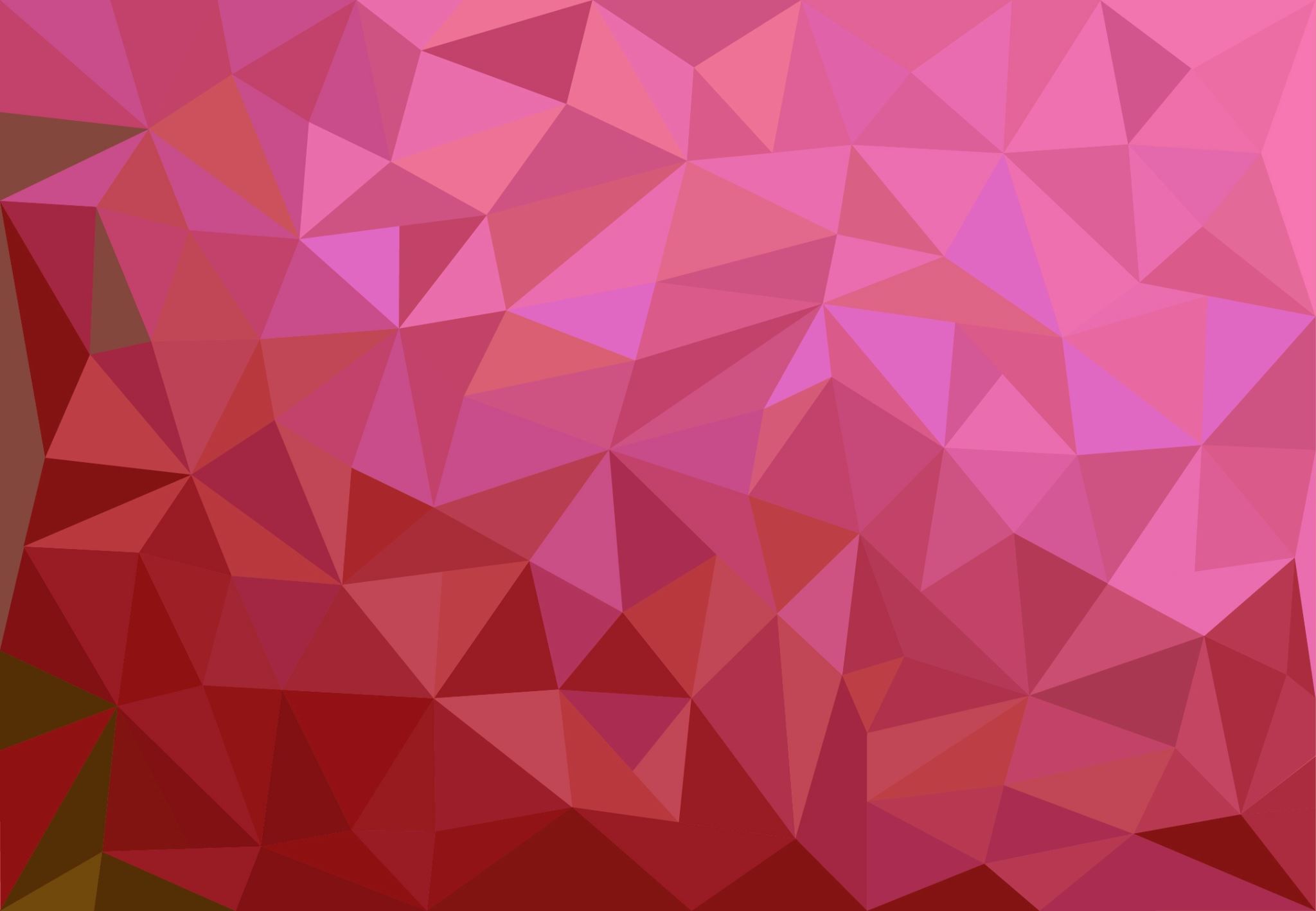 Microwave engineering I(MiWE I)
10 January – 17 March 2022, 5 ECTS

Jari Holopainen, Katsuyuki Haneda, Bing Xue
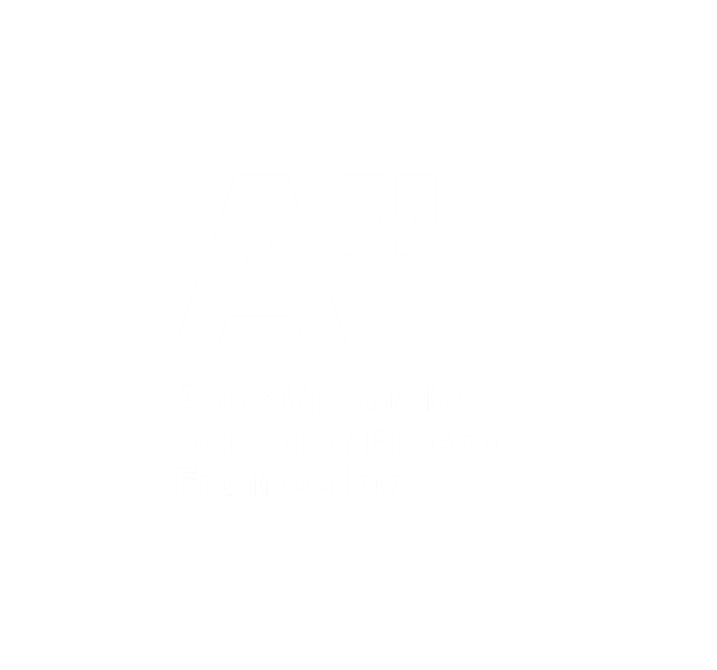 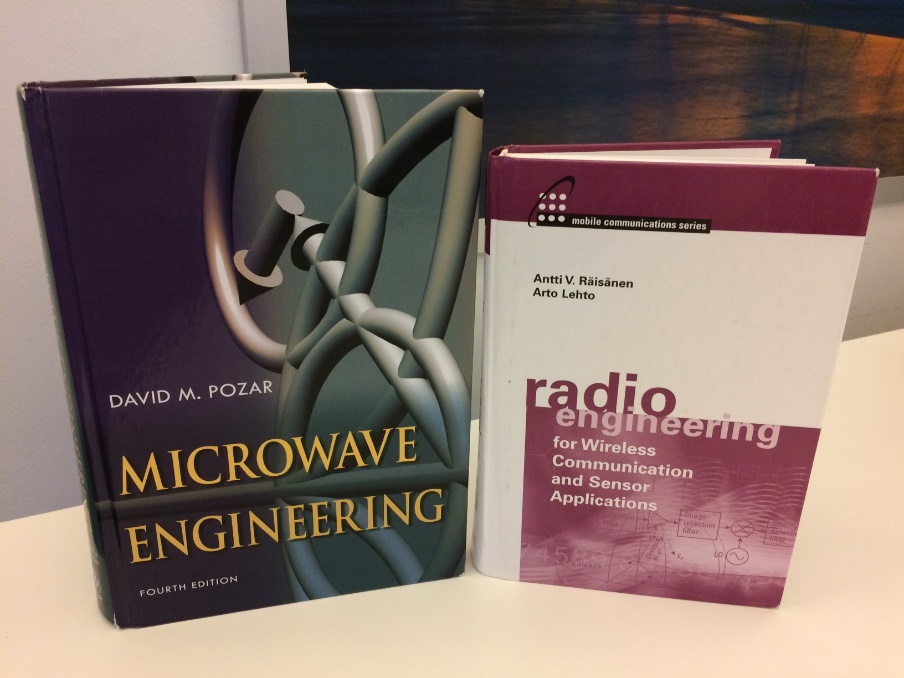 The main learning outcome is to create 
readiness to work in microwave engineering 
related tasks and projects and enable 
further studies and continuous learning in 
microwave engineering.
Alternating current in a wire induces radio waves
that propagate to the surrounding  free space
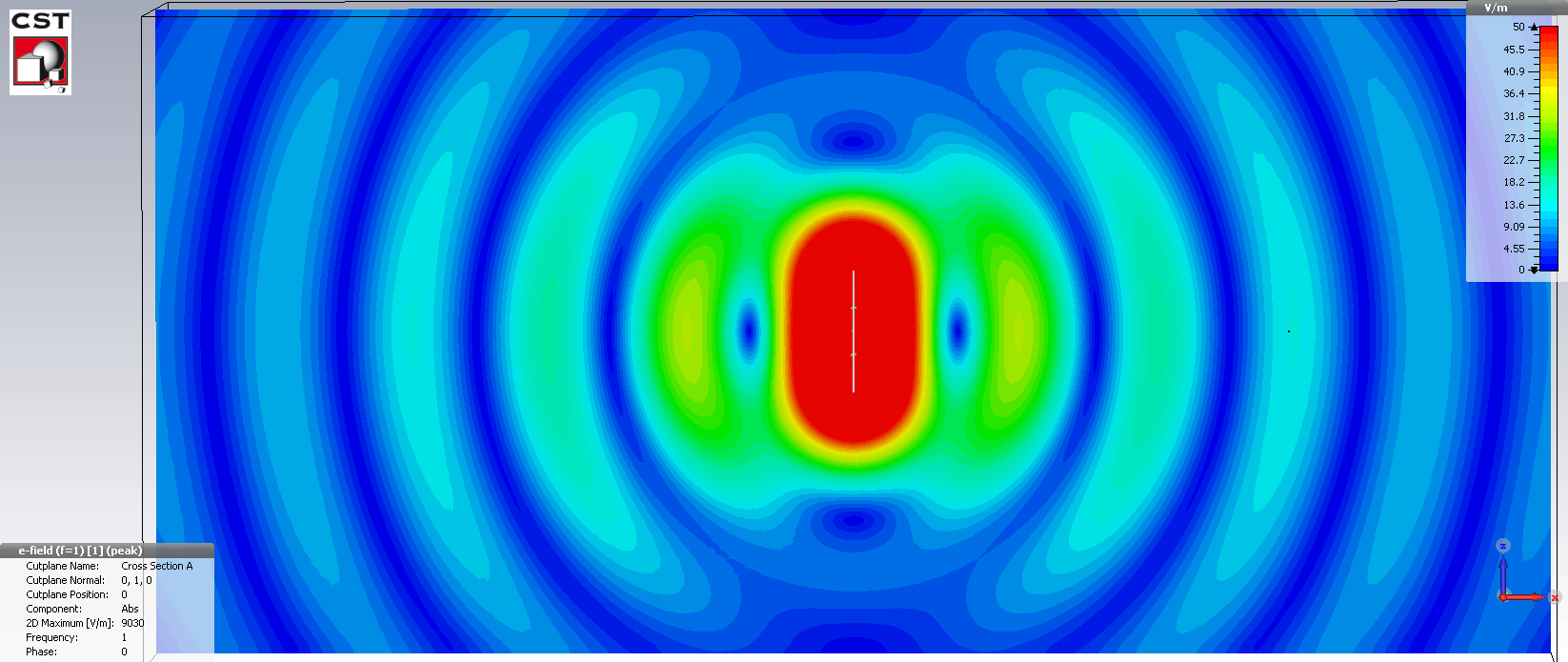 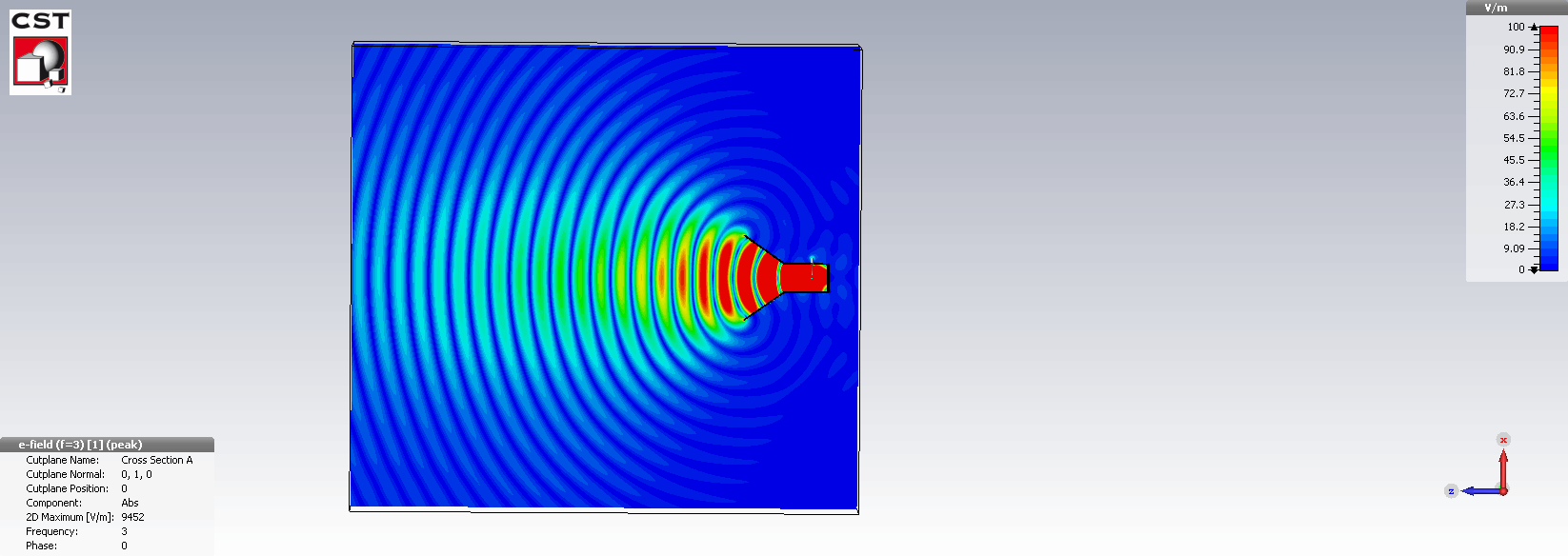 Aperture fields induce radio
waves
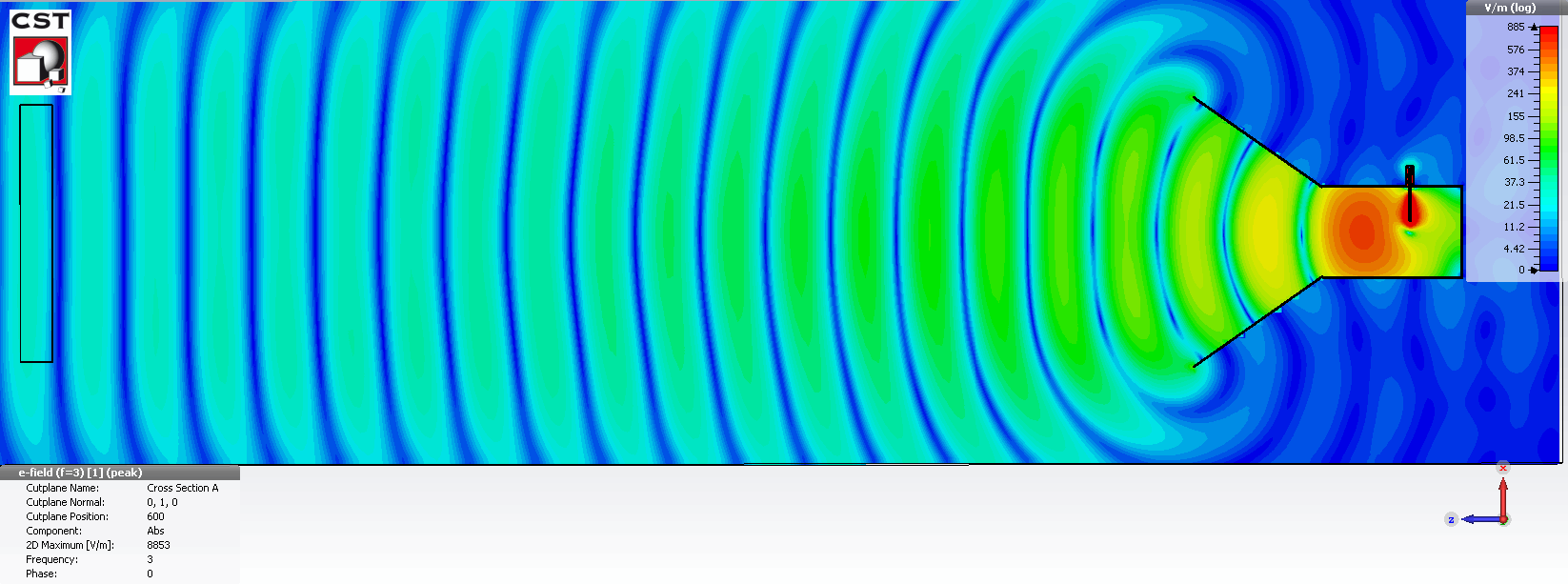 Plane or spherical wave?
x
ε = ε0
z
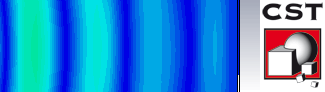 z
When a spherical wave can be considered
as a plane wave?
Radio waves do not penetrate through a metal sheet but diffract around a corner
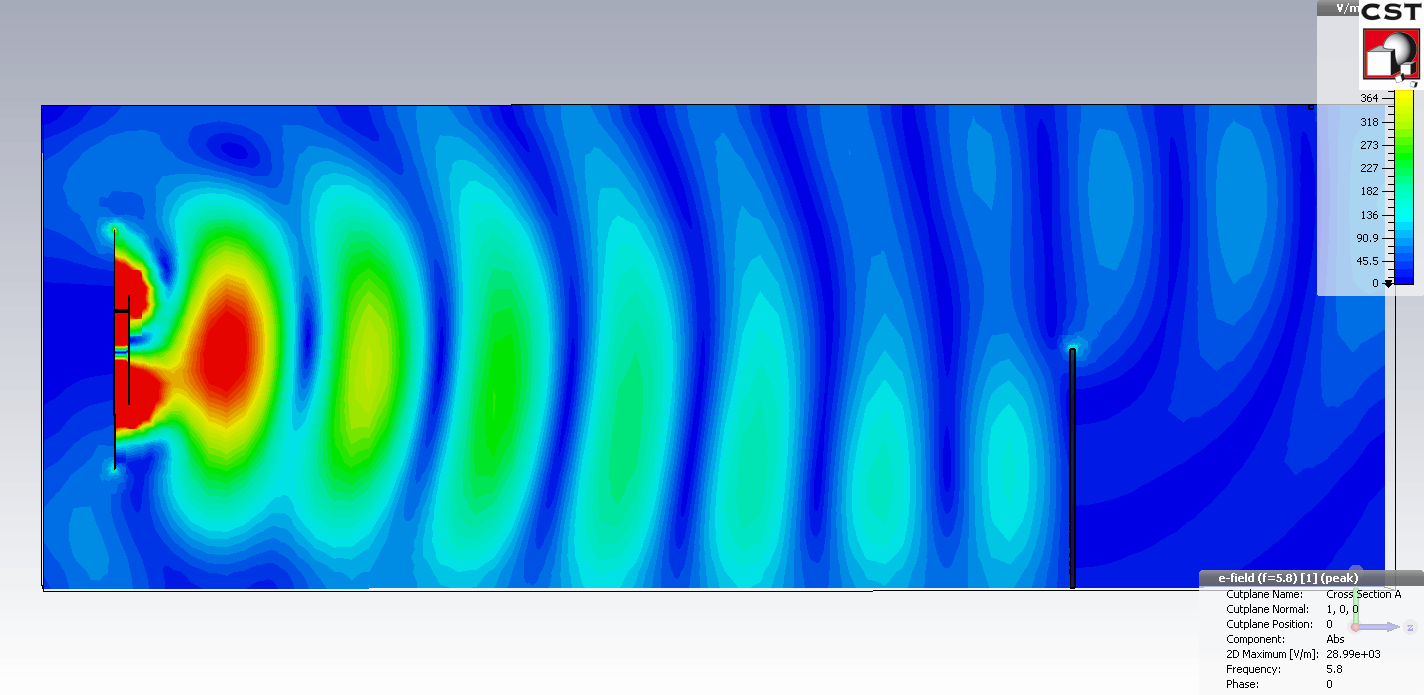 Half metallic sheet
Radio waves can propagate as the ground wave along the interface between free space and conductive surface
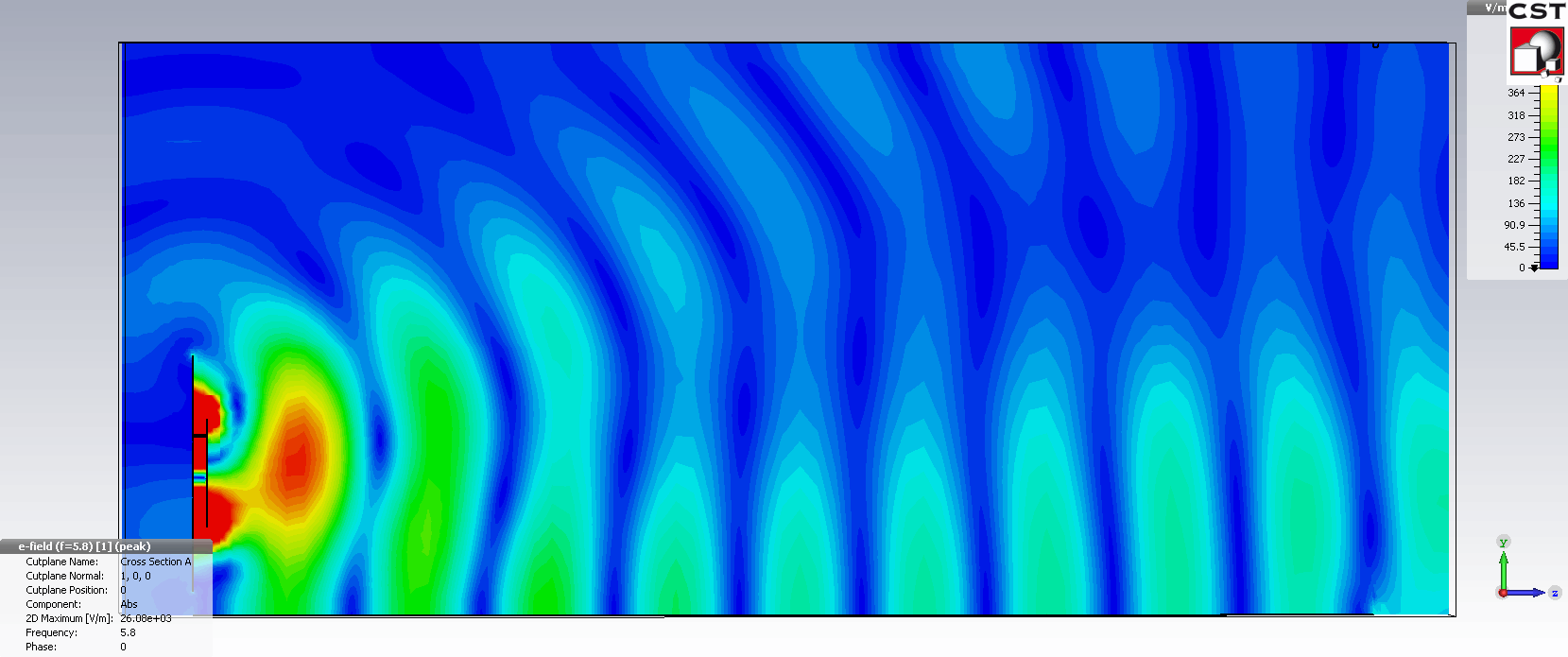 conductive ground (PEC)
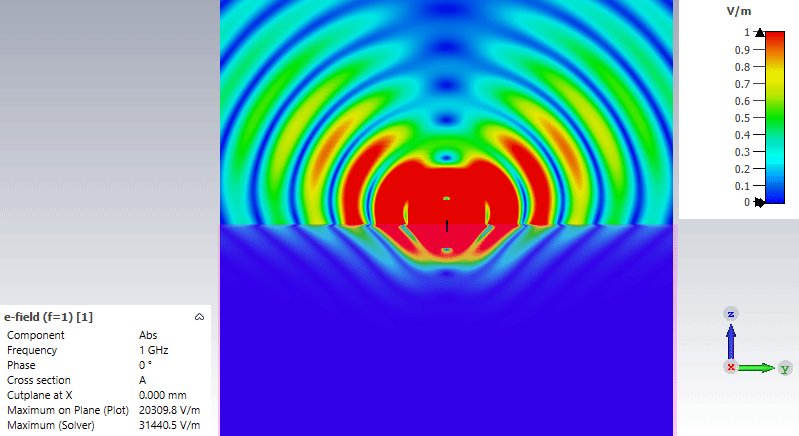 Vertical dipole antenna half in the air, half in lossy medium
air
εr = 1
interface
lossy medium
εr = 2 ja σ = 0,10 S/m
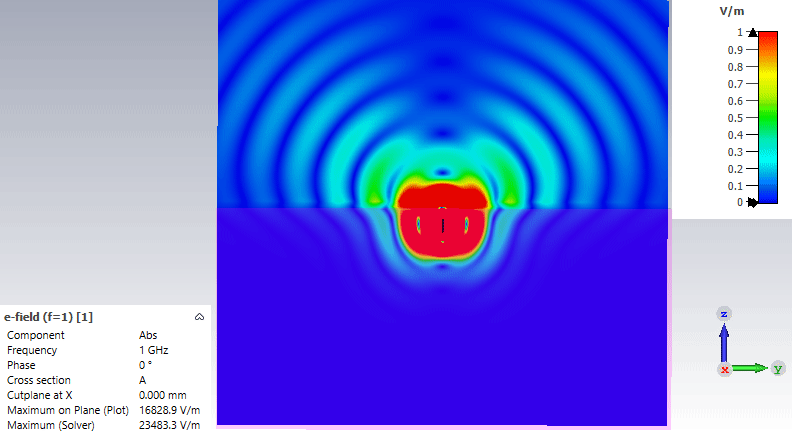 Vertical dipole antenna in lossy medium, top part one dipole length from the interface
air
εr = 1
colour scale remains the same!
interface
lossy medium
εr = 2 ja σ = 0,10 S/m
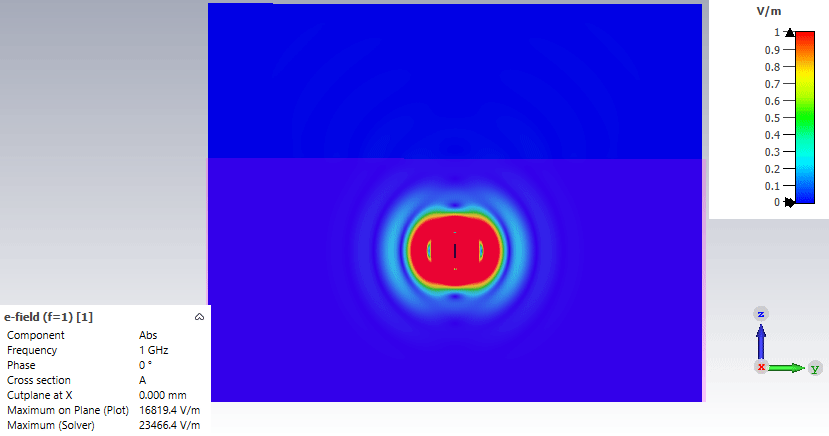 Vertical dipole antenna in lossy medium, top part three dipole lengths from the interface
Radio waves do not propagate in lossy medium such as see water
air
εr = 1
interface
colour scale remains the same!
lossy medium
εr = 2 ja σ = 0,10 S/m